Atividade PHetsobre Pressão Hidrostática utilizando o OA “Under Pressure (HTML5)”
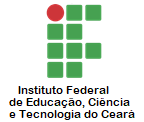 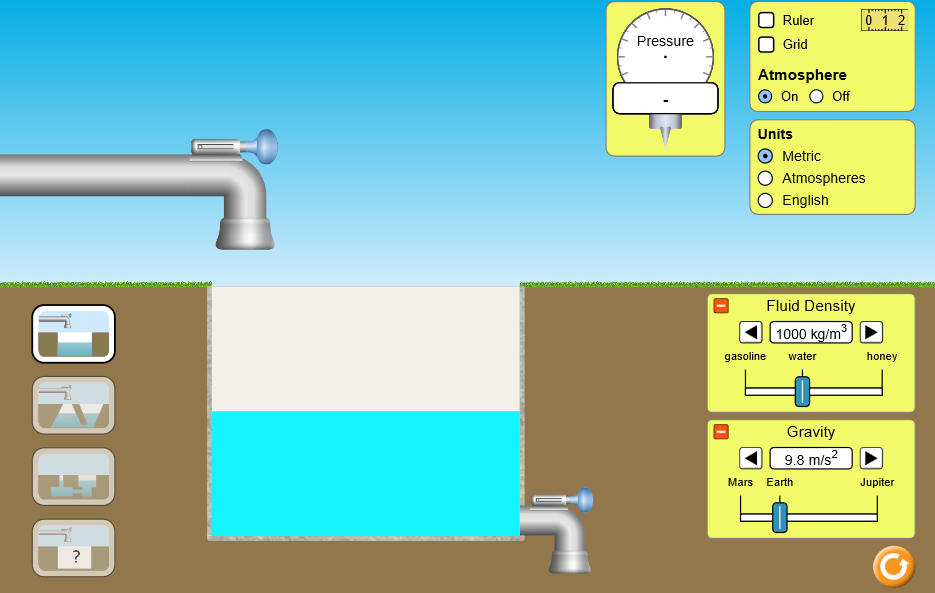 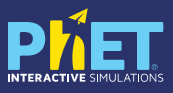 Disponível em: https://phet.colorado.edu/sims/html/under-pressure/latest/under-pressure_en.html
Altitude e Pressão (Ebulição da água)
Temperatura de ebulição da água em função da panela de pressão
Gravidade
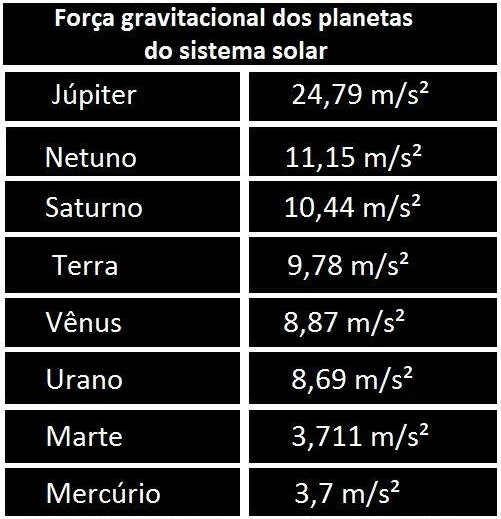 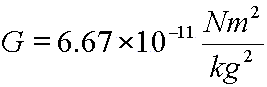 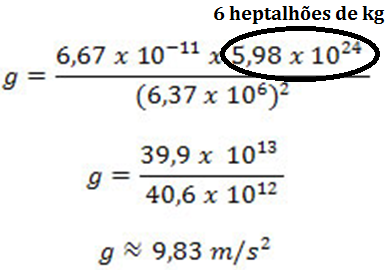 PRESSÃO HIDROSTÁTICA (PH)
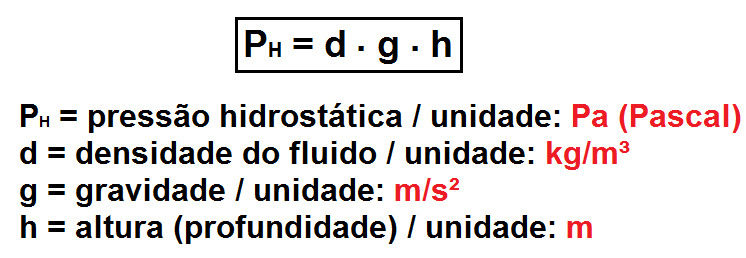 Questão 1
No OA “Under Pressure (HTML5)” posicionamos o medidor de pressão em 4 pontos distintos como é mostrado nas imagens A, B, C e D. A e B no ar e C e D na água. Explique porque a diferença de pressão mostrada entre as imagens C e D é maior que nas imagens A e B.
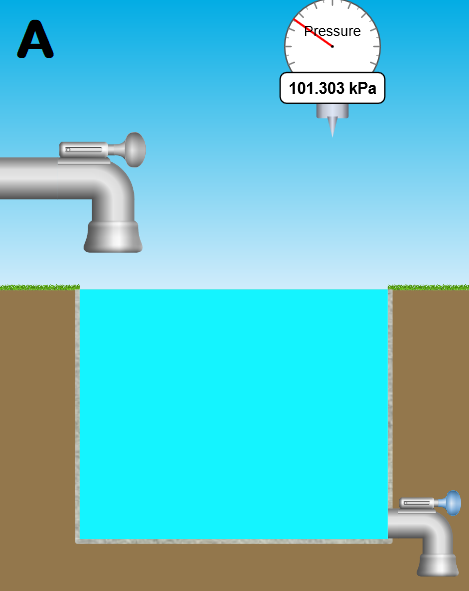 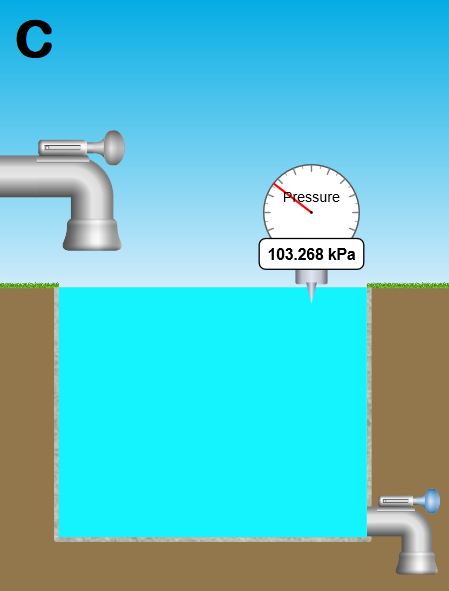 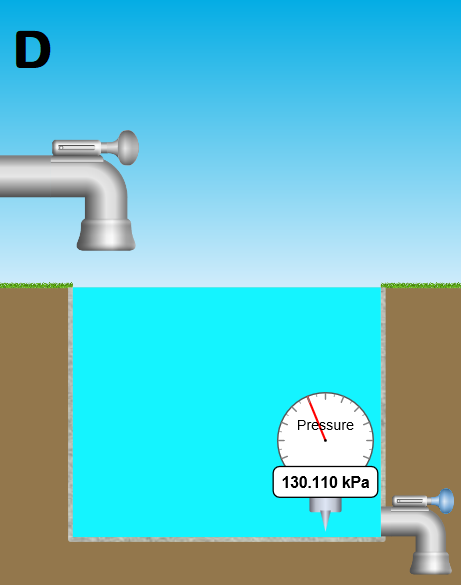 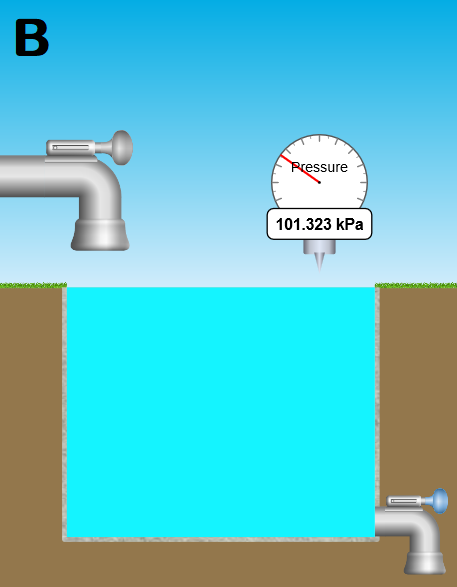 Questão 2
No OA “Under Pressure (HTML5)” posicionamos o medidor de pressão na mesma profundidade no tanque. A imagem “A” mostra o tanque completamente cheio de água, enquanto que na imagem “B” há uma menor quantidade de água. Explique, com argumentos físicos, porque a pressão na imagem “B” é menor que na imagem “A”?
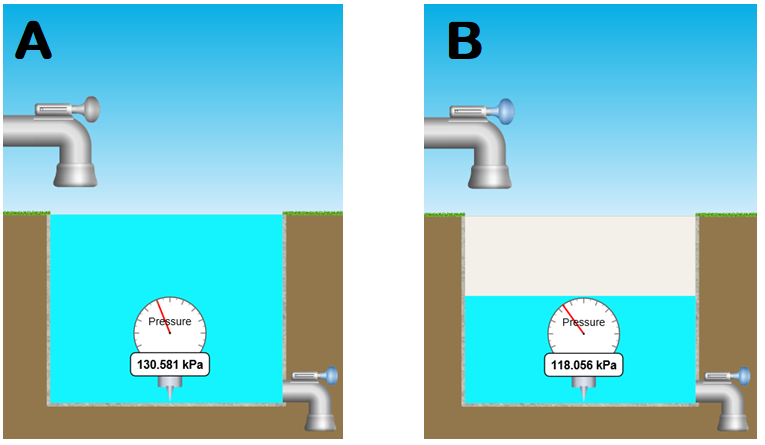 Questão 3
No OA “Under Pressure (HTML5)” posicione o medidor de pressão submerso no líquido (como é mostrado na seta vermelha) e altere os valores de densidade do fluido (como é mostrado na seta preta). Os valores de densidade do fluido interferem na pressão hidrostática? Explique.
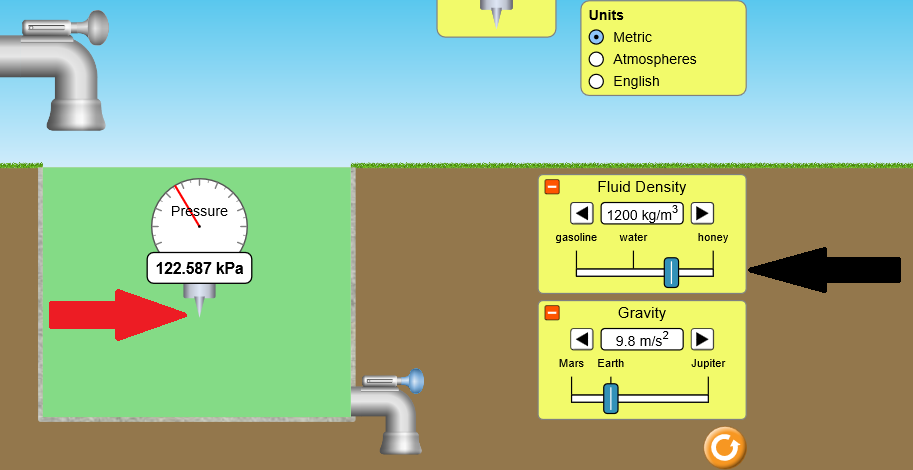 Questão 4
No OA “Under Pressure (HTML5)” posicione o medidor de pressão submerso no líquido (como é mostrado na seta vermelha) e altere os valores da gravidade local (como é mostrado na seta preta). Os valores da gravidade local interfere na pressão hidrostática? Explique.
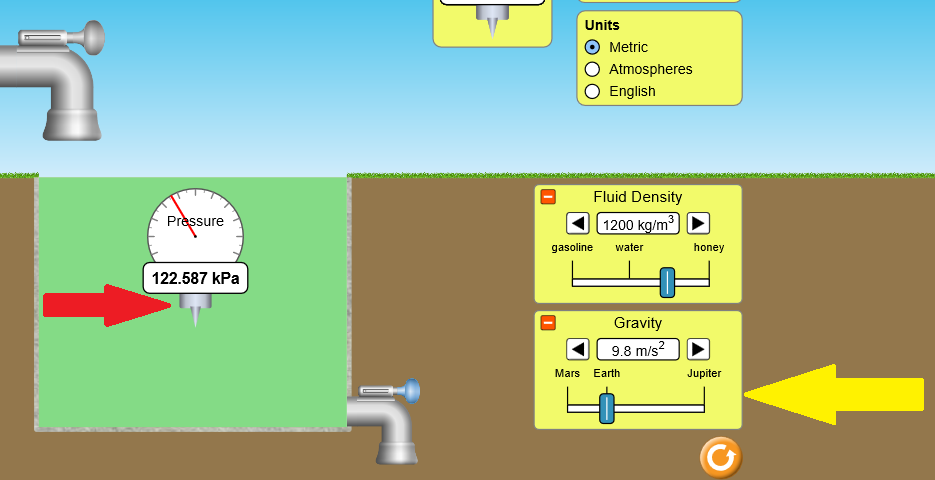 Questão 5
Explique porque a pressão caiu em 1atm quando retiramos a pressão atimosférica.
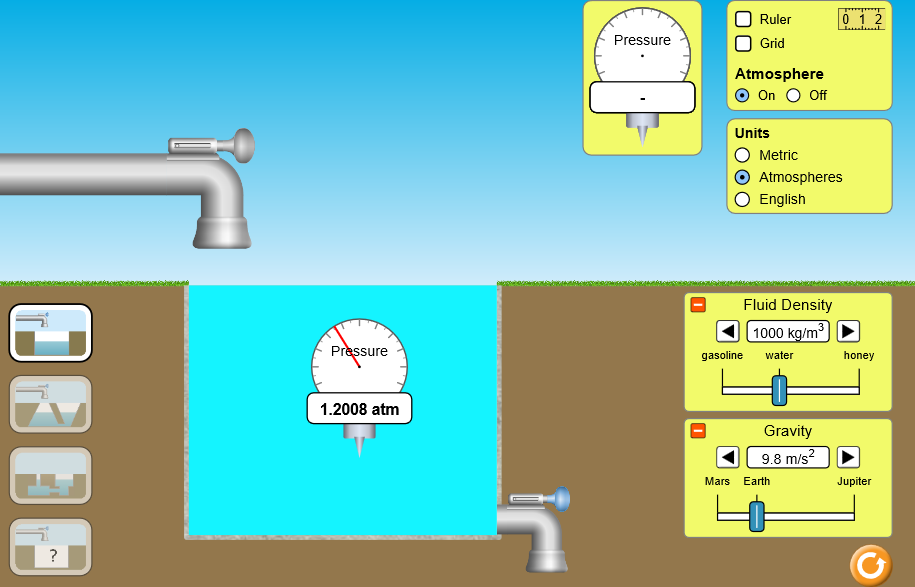 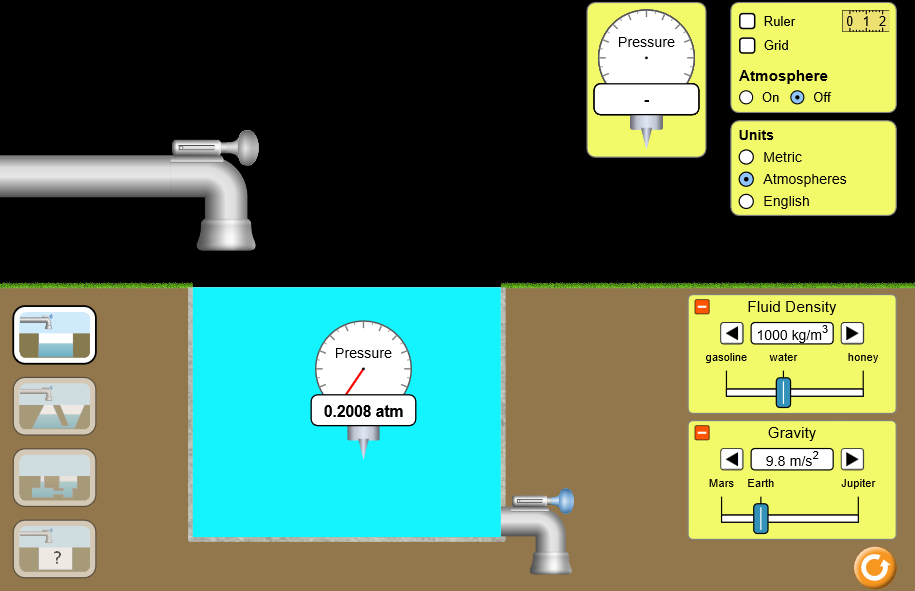